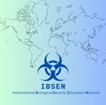 An integrated approach on Chemical, Biological, Radiological and Nuclear Security education:  Exploring the challenges arising to CBRN security education from advanced science and technology.
Olivia Ibbotson 
Biological Security Research Centre, School of Human Sciences,
 London Metropolitan University
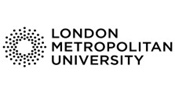 Who am I?
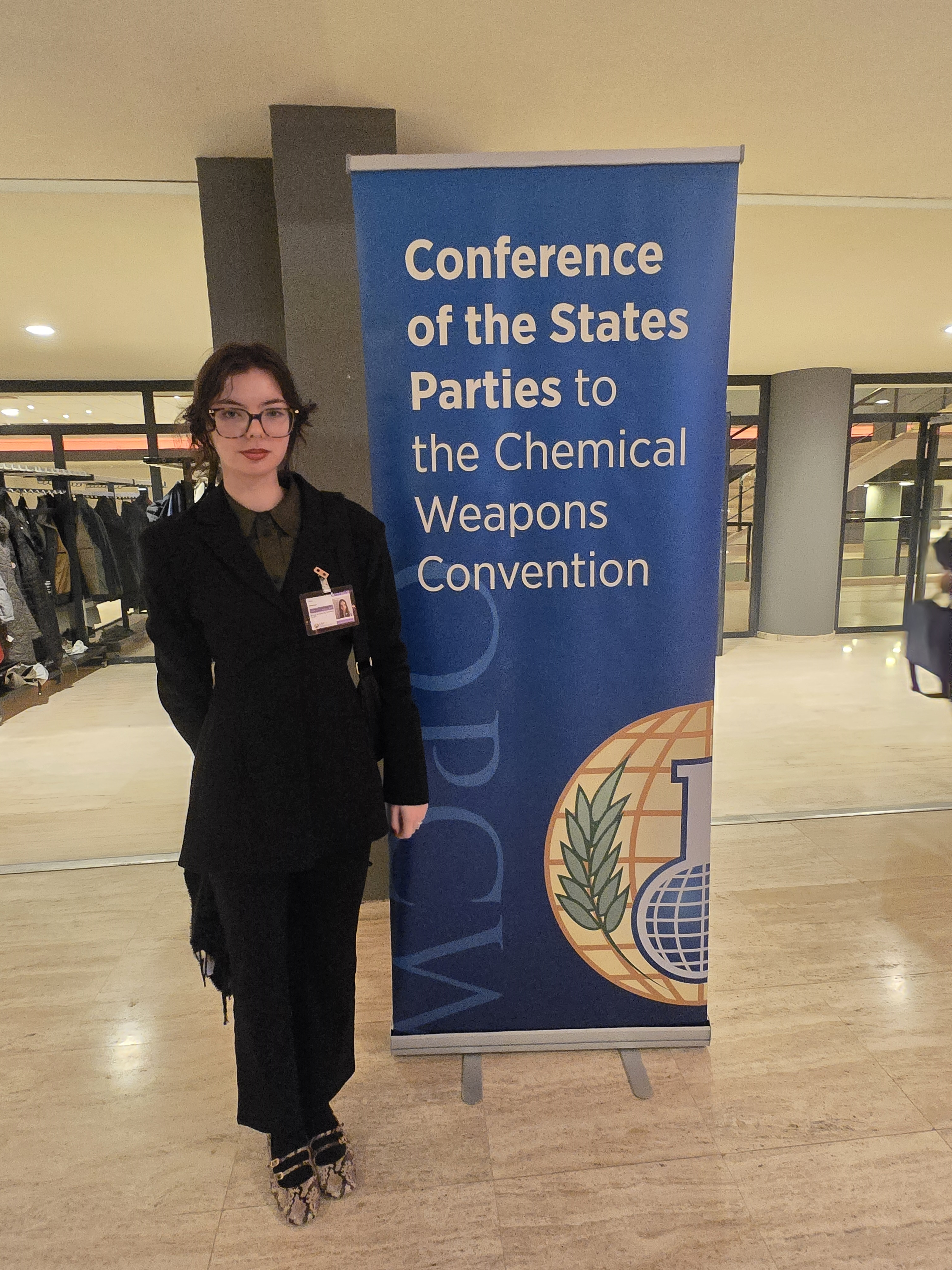 o.ibbotson@londonmet.ac.uk 
oli0129@my.londonmet.ac.uk
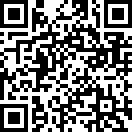 Biological Security Research Centre (BSRC)
Arising challenges to CBRN security education:
The emergence of ChatGPT by Open AI in 2022
Deepseek AI – Open-source LLM
The role of civil society
Lessons for biosecurity education from the International Nuclear Security Network. 
Iris Magne, Olivia Ibbotson, Lijun Shang, Malcolm Dando. 2024, Journal of Biosafety and Biosecurity 6, 252-257. https://doi.org/10/1016/job.2024.09.002
Closing the Biological Security Education Gap: The Essential Elements.      
Lijun Shang, Weiwen Zhang, Malcolm Dando. Journal of Strategic Trade Control, 2024
Rethinking biological security education to strengthen the Biological and Toxin Weapons Convention.
Lijun Shang, Malcolm Dando.  Intersec (the Journal of International Security). 2024 Jan 4. November/Decmber 2023
Dual-use Oversight: Is the Scientific Community Fit for Purpose? What should be done if it is not? 
Lijun Shang, Kathryn Millett, Malcolm Dando. Journal of Biosafety and Biosecurity. 2023. 5(4): 153-154, DOI: 10.1016/j.job.2023.11.001
Rethinking Biosecurity After the Pandemic: An Enhanced Role for Civil Society.
Lijun Shang, Malcolm Dando. 2023, Journal of Biosafety and Biosecurity. 2023, 5(3): 100-106, doi.org.10.1016/j.job.2023.07.004 
A Key role of scientists in strengthening the Biological Weapons Convention.
Lijun Shang, Lincoln Sheff, Malcolm Dando. 2023, Front. Polit. Sci. 5: 1265008. doi:10.3389/fpos.2023.1265008
An investigation into the legality of White Phosphorus uses in the military and the consequences to humans and the environment: Should White Phosphorus be classed as an inhumane weapon of war? 
Olivia Ibbotson, Biological Security Research Centre , London Metropolitan University 
The urgent need for Biosecurity education at Universities within the Agribusiness Sector 
Olivia Ibbotson and Lijun Shang, Biological Security Research Centre , London Metropolitan University 
An overview of Biosecurity risks posing threat to the Agribusiness sector in the 21st Century 
Olivia Ibbotson and Lijun Shang, Biological Security Research Centre , London Metropolitan University
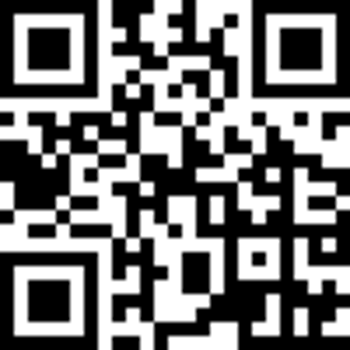 International Biological Security Education Network (IBSEN)
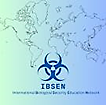 Project funded by the Joseph Rowntree Charitable Trust (JRCT) 
Based on principles of the 1925 Geneva Convention,  BTWC and CWC. 
Aims to lay the foundations of a framework for widespread biosecurity education and advocates for an integrated approach to addressing risks to CBRN security education  
The IBSEN’S project is advised and reviewed by an International Oversight Board, including eight members representing a broad geographic coverage.
Acknowledgements
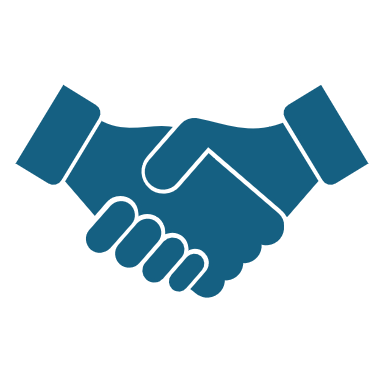 Website links
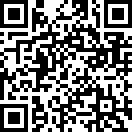 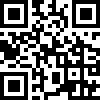 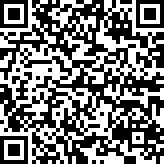 BSRC
IBSEN
LinkedIn